Delvis Disla
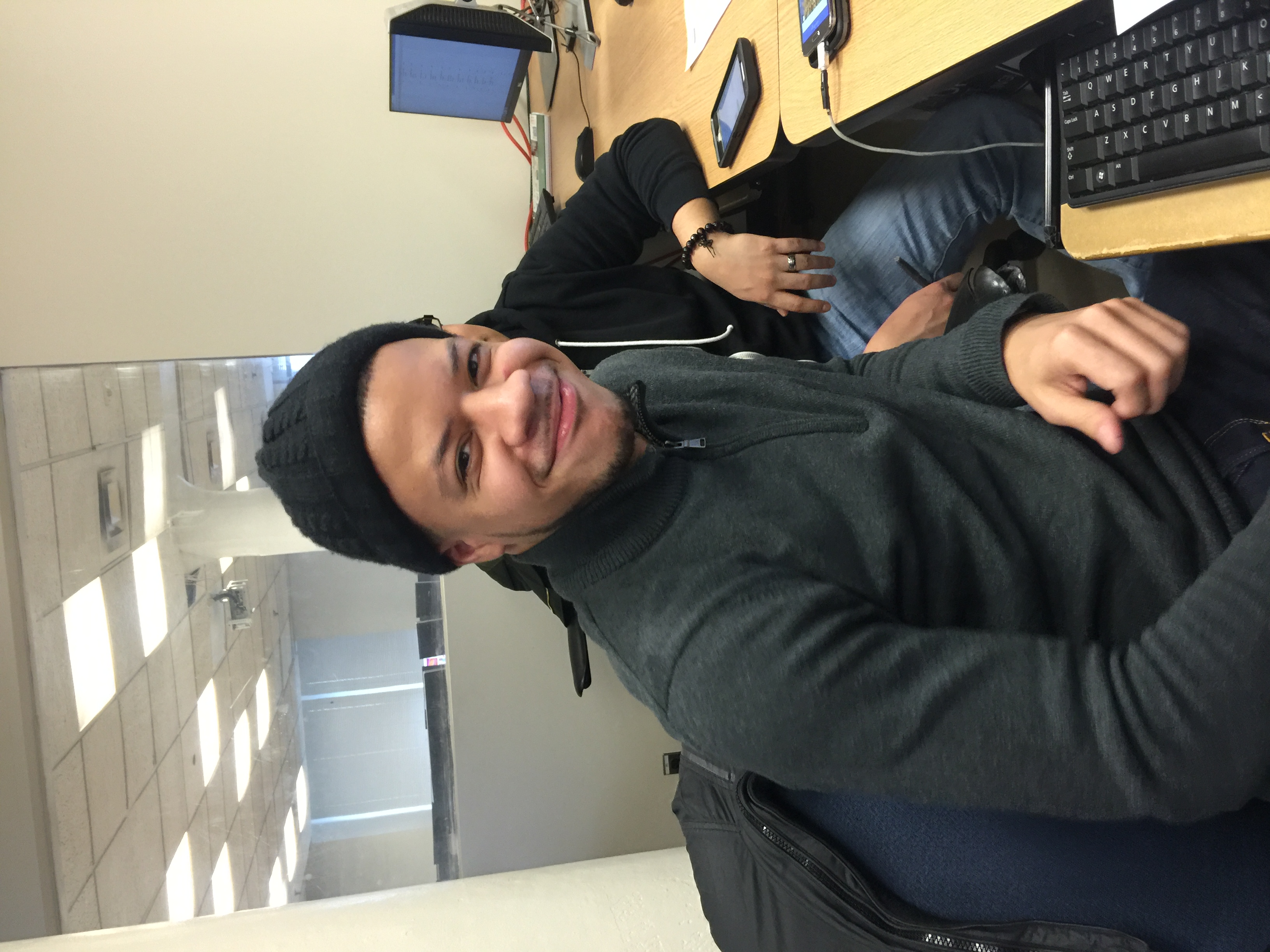 INTEREST IN VISUAL DESIGN and drawing
Frank Gehry
Photoshop, autocad
Rhinocerous and revit
Chimdiebube C. Ejimbe
I LOVE DESIGN CONCEPTS AND SKETCHING
LE CORBUSIER BECAUSE HE INCORPORATES INTERIOR AND EXTERIOR SPACES
HAND DRAFTING, PHOTOSHOP
REVIT, DESIGN PRESENTATIONS
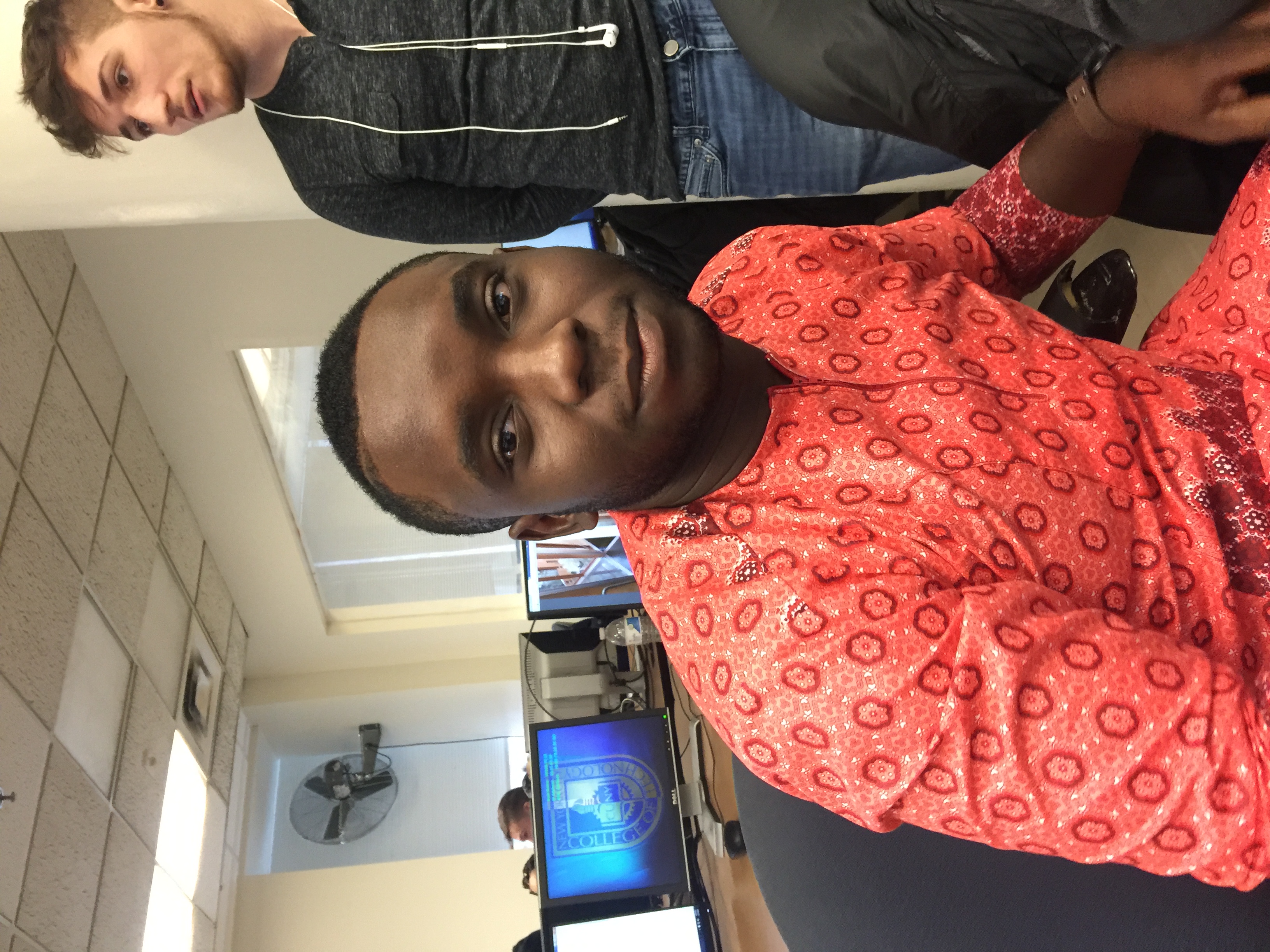 FRANCESCO CAMPO
DESIGNING SPACE
MIES VAN DER ROHE, USE OF SIMPLICITY
AUTOCAD
RHINO, PHOTOSHOP, INDESIGN
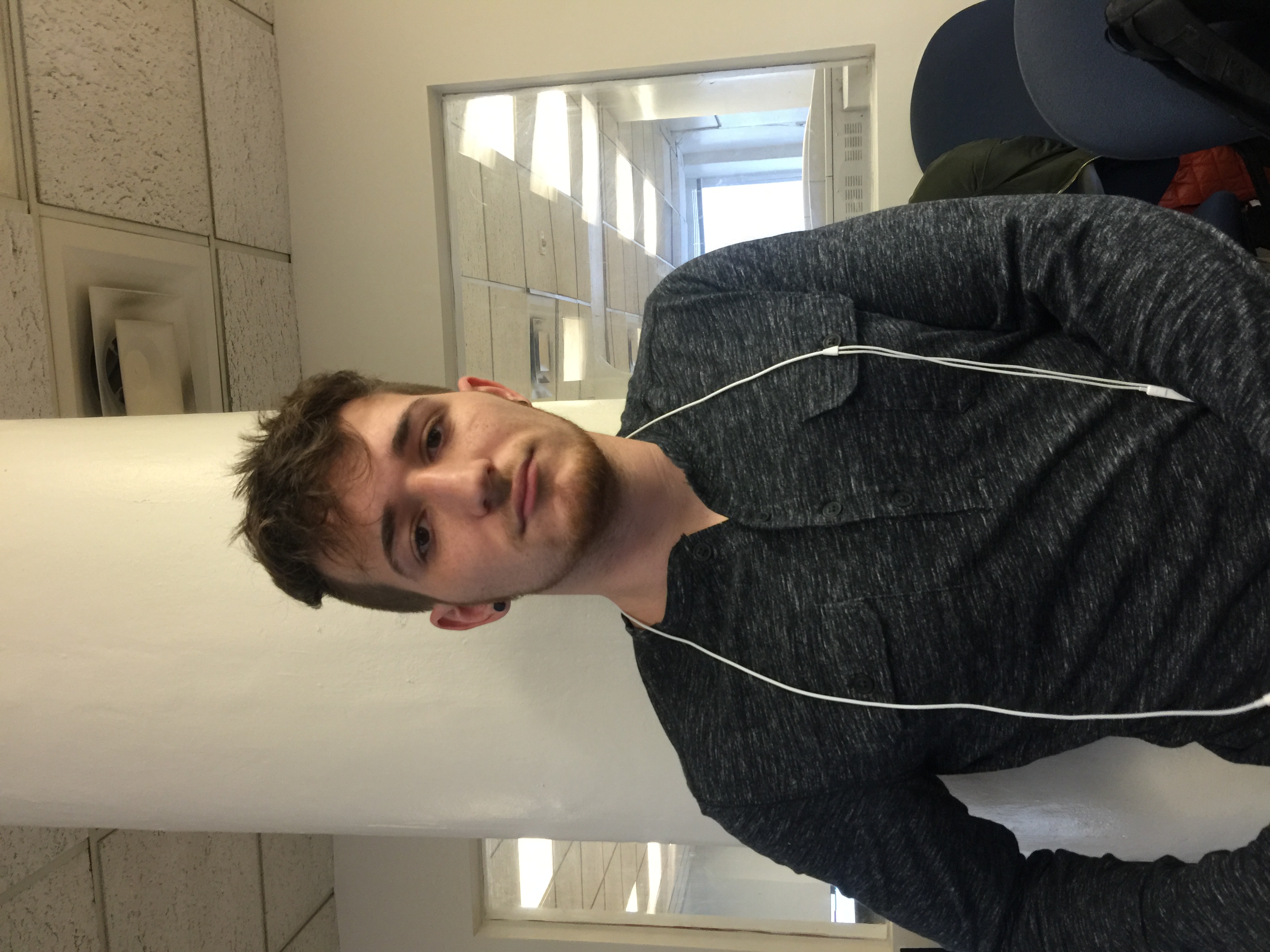 RENSO VALERIO
ENJOYS DRAWING
ZAHA HADID – USES CURVES/TIES EVERYTHING TO NATURE
HOW SOFTWARES WORK
EVERYTHING
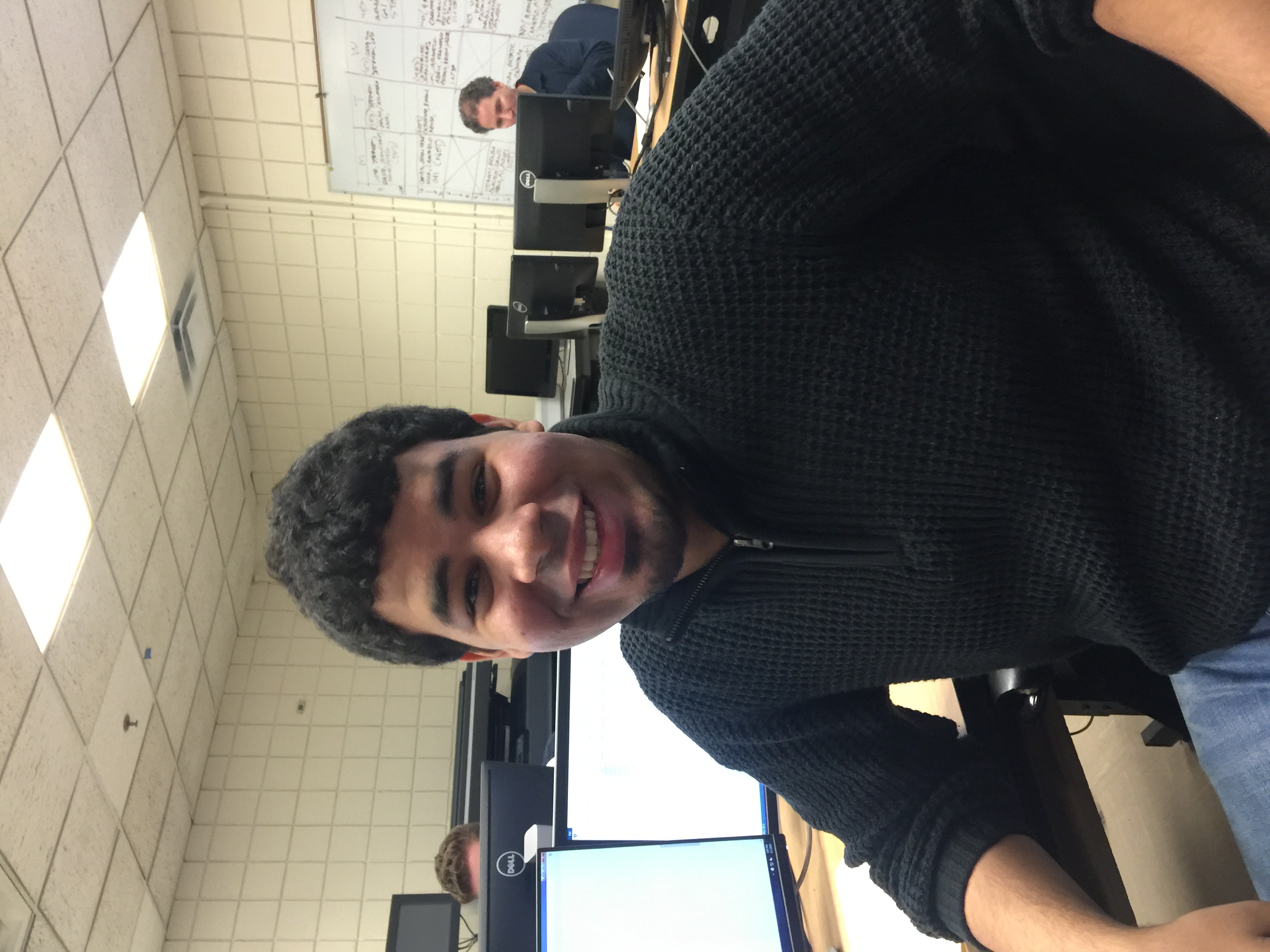 JEAN CARLOS PICHARDO
SOPHMORE YEAR ART CLASS
FRANK LLYOD WRIGHT
RHINO, PHOTOSHOP, INDESIGN
AUTOCAD, REVIT
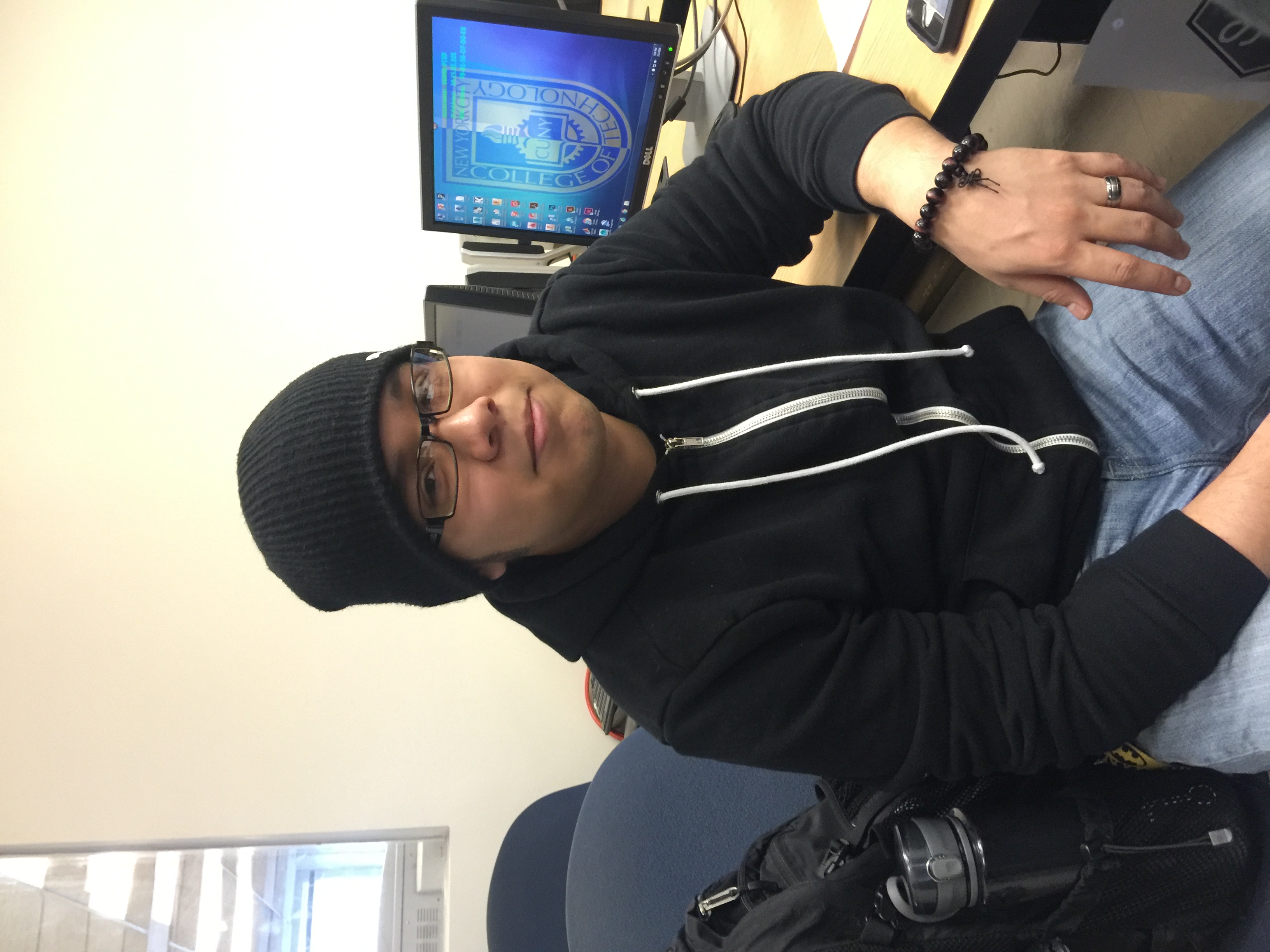